المعمل 2
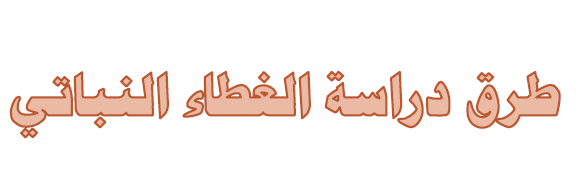 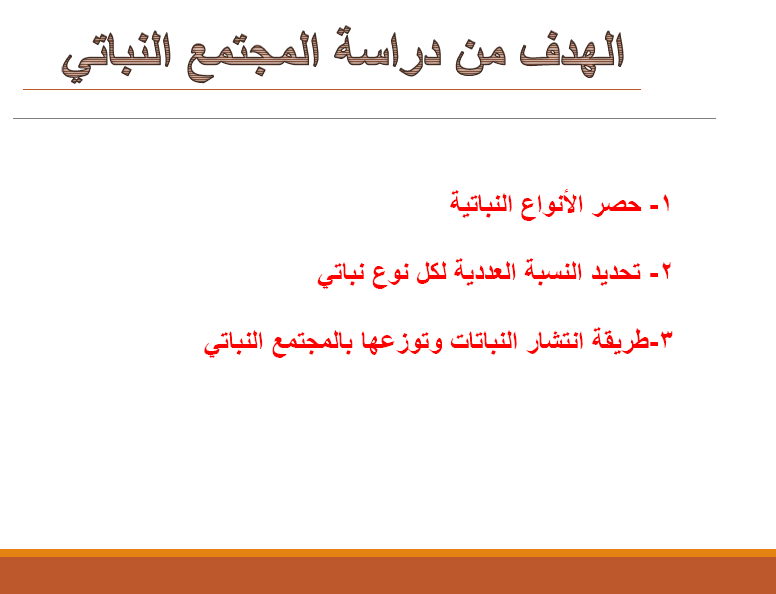 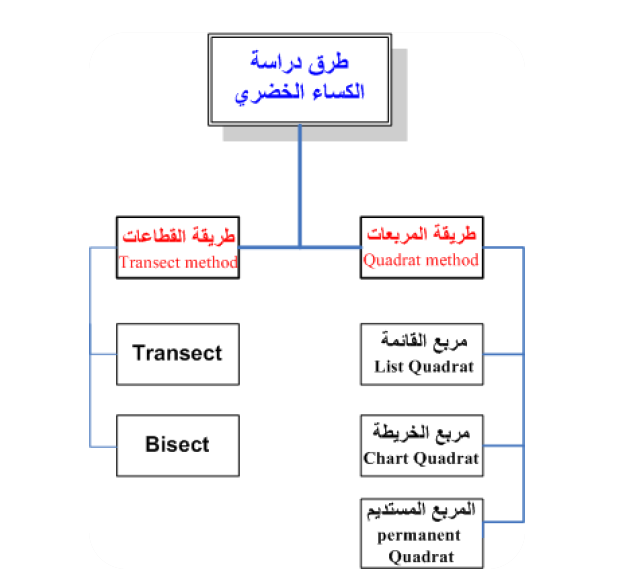 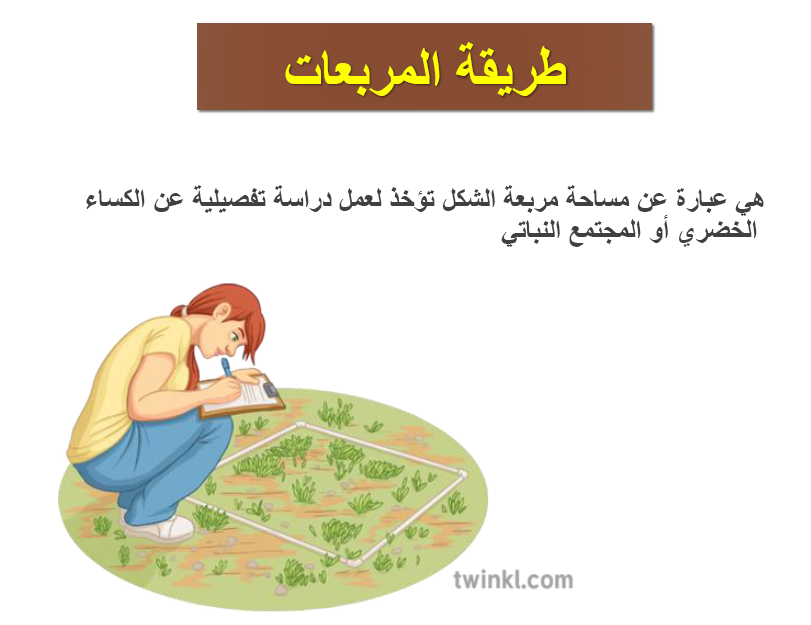 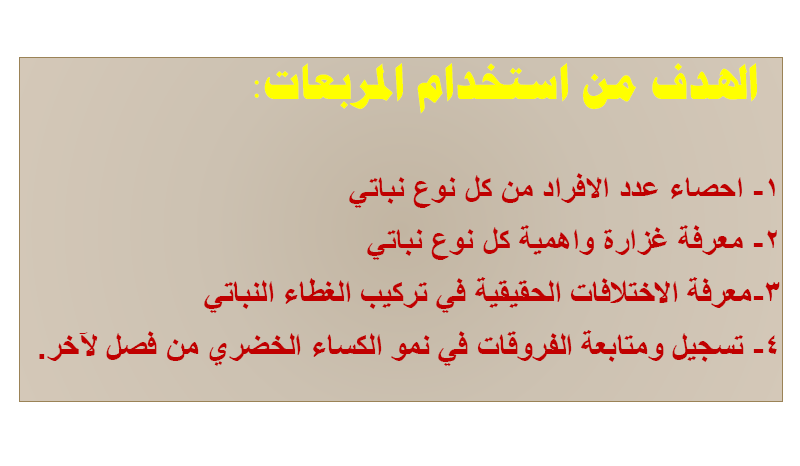 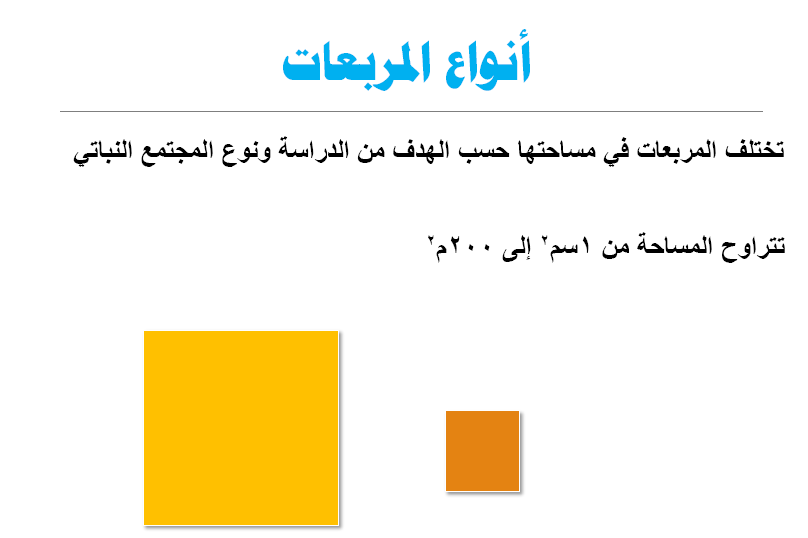 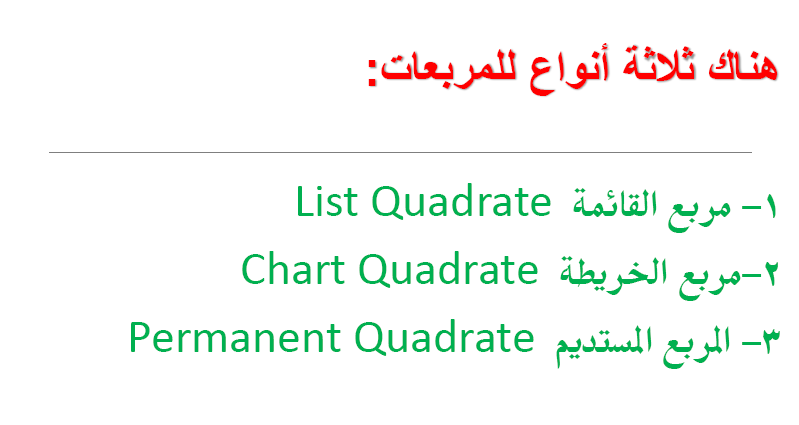 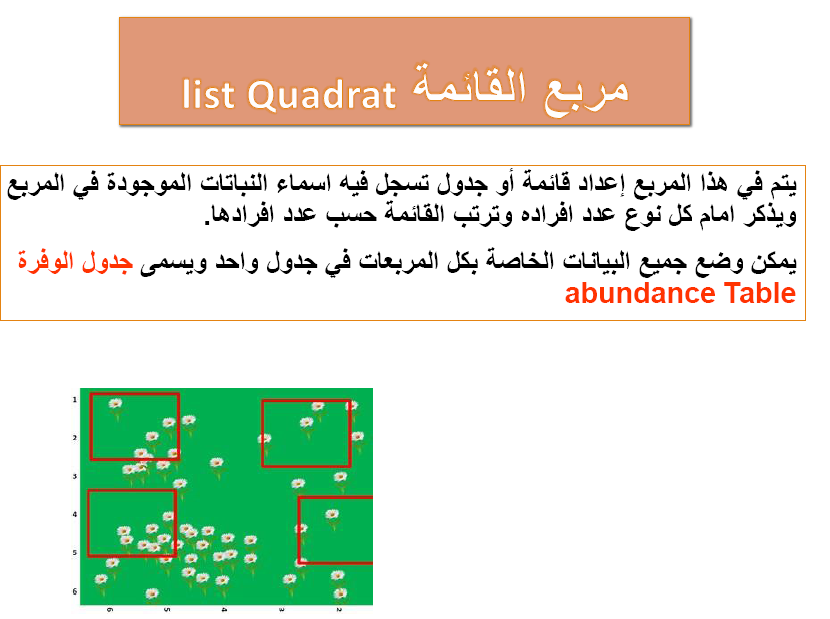 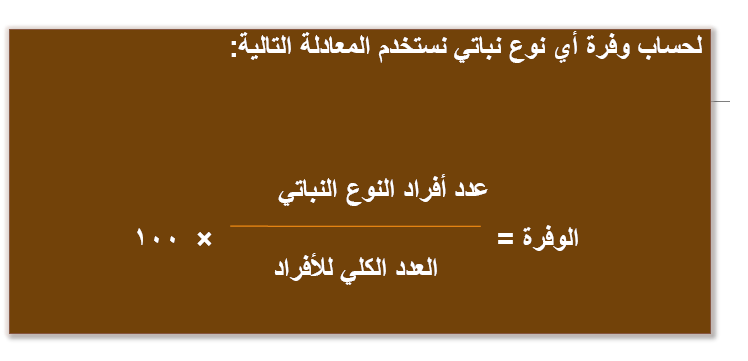 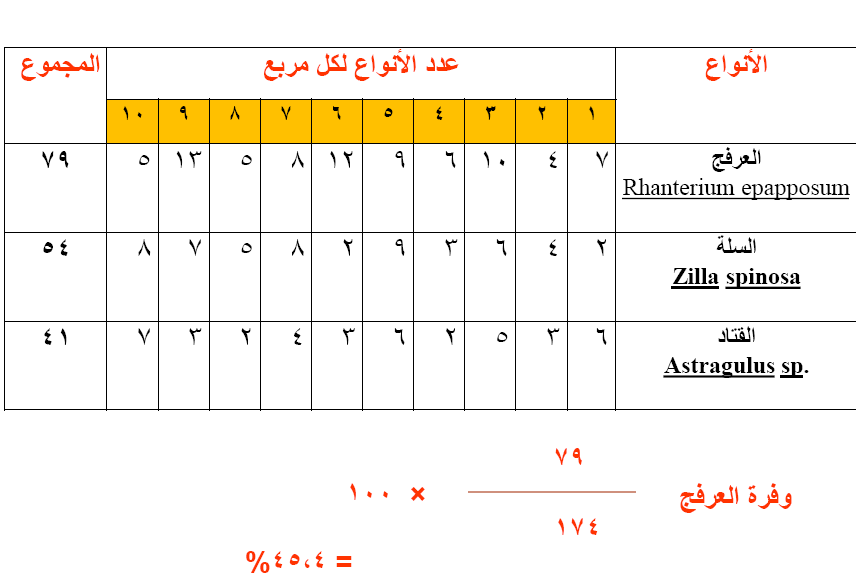 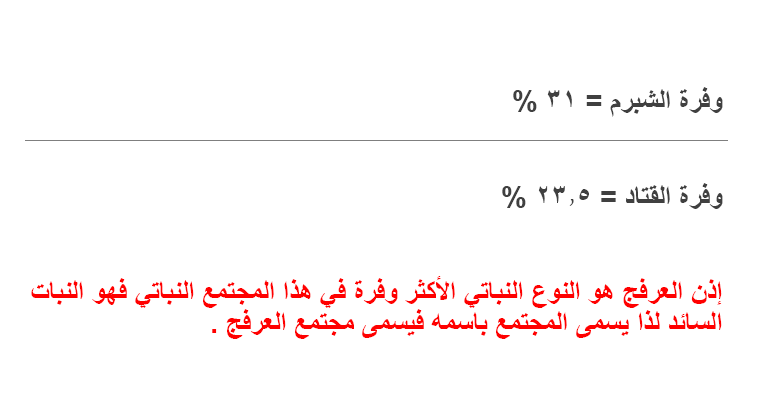